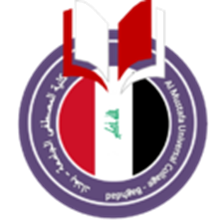 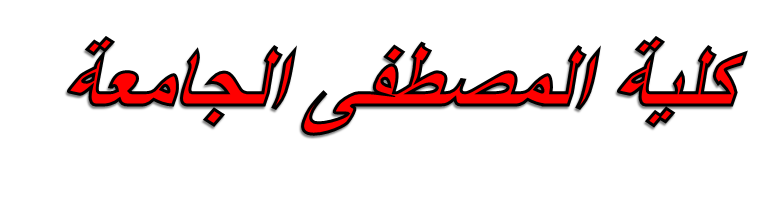 Image Processing     

المرحلة الرابعة   
Third  lecture
by 
Assit.Lec. Shaimaa Shukri
Introduction to Computer Vision  and Image Processing
Chapter One
4. Multispectral Images
A multispectral image is one that captures image data at specific  frequencies across the electromagnetic spectrum. Multispectral images  typically contain information outside the normal human perceptual range.  This may include infrared (ءارمحلا تحت), ultraviolet (هيجسفنبلا قوف), X-ray,  acoustic (يعمس ) or radar data. Source of these types of image include  satellite systems, underwater sonar systems and medical diagnostics  imaging systems.
Figure (1.12): Electromagnetic spectrum.
Figure (1.13): Multispectral images
16
Introduction to Computer Vision  and Image Processing
Chapter One
1.10 Computer Graphics :
Computer graphics is a specialized field within that refers to the  computer science realm that refers to the reproduction of visual data through  the use of computer.
In computer graphics, types of image data are divided into two primarily  categories:
Bitmap image (or raster image): can represented by our image  model I(r, c), where we have pixel data and corresponding brightness
values stored in file format.
Vector images: refer to the methods of representing lines, curves  shapes by storing only the key points. These key points are sufficient  to define the shapes, and the process of turing theses into an image is
called rending after the image has been rendered, it can be thought of  as being in bit map format where each pixel has specific values  associated with it.
What is the difference between vector and raster graphics?
Raster graphics are composed of pixels, while vector graphics are  composed of paths.
A raster graphic, such as a gif or jpeg, is an array of pixels of various  colors, which together form an image. A vector graphic, such as an
.eps file or Adobe Illustrator file, is composed of paths, or lines, that  are either straight or curved.
Because vector graphics are not made of pixels, the images can be  scaled to be very large without losing quality. Raster graphics, on the  other hand, become "blocky," since each pixel increases in size as the  image is made larger.
17
Introduction to Computer Vision  and Image Processing
Chapter One
Figure (1.14): vector and bitmap image.


1.11 Digital Image File Format
Image file formats are standardized means of organizing and storing  digital images. Image files are composed of digital data in one of these  formats that can be rasterized (هطيقنت ) for use on a computer display or  printer. An image file format may store data in uncompressed, compressed,  or vector formats. Once rasterized, an image becomes a grid of pixels, each  of which has a number of bits to designate its color equal to the color depth  of the device displaying it.
Why do we need so many different types of image file format?
The short answer is that there are many different types of images and  application with varying requirements.
A more complete answer, also considers market share proprietary  information, and a lack of coordination within the imaging industry.
Many image types can be converted to one of other type by easily available  image conversion software. Field related to computer imaging is that  computer graphics.
18
Introduction to Computer Vision  and Image Processing
Chapter One
Most the type of file format fall into category of bitmap images. In general,  these types of images contain both header information and the raw pixel  data. The header information contain information regarding
1.
2.
3.
4.
5.
6.
The number of rows(height)  The number of columns(Width)  The number of bands.
The number of bit per pixel.  the file type
Additionally, with some of the more complex file formats, the
header may contain information about the type of compression used  and other necessary parameters to create the image, I(r,c).
Image File Format :
BMP format (Bitmap image File Format )
The BMP file format, also known as bitmap image file or device  independent bitmap (DIB) file format or simply a bitmap, is a raster  graphics image file format used to store bitmap digital images,
independently of the display device (such as a graphics adapter),  especially on Microsoft Windows and OS/2 operating systems.
The BMP file format is capable of storing 2D digital images of arbitrary  width, height, and resolution, both monochrome and color, in various
color depths, and optionally with data compression, alpha channels, and  color profiles.

TIFF (Tagged Image File Format)
Tagged Image File Format is one of the most popular and flexible of  the current public domain raster file formats. They are used on World
19
Introduction to Computer Vision  and Image Processing
Chapter One
Wide Web (WWW). GIF files are limited to a maximum of 8 bits/pixel  and allows for a type of compression called LZW. The GIF image header  is 13 byte long & contains basic information.

JPEG (Joint Photo Graphic Experts Group)
This is the right format for those photo images which must be very  small files, for example, for web sites or for email. JPG is often used on
digital camera memory cards. The JPG file is wonderfully small, often  compressed to perhaps only 1/10 of the size of the original data, which is  a good thing when modems are involved. However, this fantastic  compression efficiency comes with a high price. JPG uses lossy  compression (lossy meaning "with losses to quality"). Lossy means that
some image quality is lost when the JPG data is compressed and saved,  and  this  quality  can  never be  recovered.  JPEG  images  compression is
being used extensively on the WWW. It’s, flexible, so it can create large  files with excellent image equality.

VIP(visualization in image processing )formats:
It is developed for the CVIP tools software, when performing  temporary images are created that use floating point representation which
is beyond  the  standard  8 bit/pixel.  To  represent  this  type  of data   the
remapping is used, which is the process of taking original image and  adding an equation to translate it to the rang (0-225).
Questions:
Q1/ What are the applications of computer vision?
Q2/What are the applications of image processing, describe them?
Q3/What are the different between raster image and vector image?
Q4/ Find the number of gray level , and the number of bit for (512 × 512 )  image, note  that  the  image  contains 8 bit / pixel	?
20
Introduction to Computer Vision  and Image Processing
Chapter One
BMP image format

Introduction
BMP files are an historic (but still commonly used) file format for the  historic (but still commonly used) operating system called "Windows". BMP  images can range from black and white (1 bit per pixel) up to 24 bit colour
(16.7 million colours). While the images can be compressed, this is rarely  used in practice and won't be discussed in detail here.

Structure
A BMP file consists of either 3 or 4 parts as shown in the following diagram
The first part is a header, this is followed by an information section, if the  image is indexed colour then the palette follows, and last of all is the pixel  data. Information such as the image width and height, the type of  compression, the number of colours is contained in the information header.
Header
The header consists of the following fields. Note that we are assuming short
int of 2 bytes, int of 4 bytes, and long int of 8 bytes.
21
Introduction to Computer Vision  and Image Processing
Chapter One
Magic identifier (1+1= 2 Byte).
File Size in byte( 4 Byte)
Resereved1+ Reserved2 (2+2 Byte)
Offset to image data (4 Byte)
14 Byte
The useful fields in this structure are the type field (should be 'BM') which is  a simple check that this is likely to be a legitimate ةعورشملا BMP file, and the  offset field which gives the number of bytes before the actual pixel data (this  is relative to the start of the file).

Information
The image info data that follows is 40 bytes in length, it is described in the
struct given below. The fields of most interest below are the image width  and height, the number of bits per pixel (should be 1, 4, 8 or 24), the number  of planes (assumed to be 1 here), and the compression type (assumed to be 0  here).
Header size in bytes ( 4 Byte)
Width and height of image ( 4 + 4 Byte)
Number of colour planes ( 2 Byte)
Bits per pixel ( 2 Byte)
Compression type (4 Byte)
Image size in bytes (4 Byte)
Pixels per meter (x_ resolution , y_ resolution) ( 4 + 4 Byte)
Number of colours (4 Byte)
Important colours (4 Byte)
40 Byte
The compression types supported by BMP are listed below :
22
Introduction to Computer Vision  and Image Processing
Chapter One
- no compression
- 8 bit run length encoding  2 - 4 bit run length encoding
3 - RGB bitmap
23
Introduction to Computer Vision  and Image Processing
Chapter One
Algorithms:
1. Transform Image to Binary Level Image.


Input:	Image File (Picture1),Threshold Value.
Output : Binary Level Image File (Picture2)
For I = 0 to width of input image  For J = 0 to height of input image
For each Picture1. point (Pixel) do the following:
Step1 :
Red	= Pixel (I, J) Mod 256
Green = ((Pixel(I,J) And &HFF00FF00) / 256 &)  Blue	= ((pixel (I, J) And &HFF0000) / 65536)
Bin = Round((Red * 0.3) + (Green * 0.59) + (Blue * 0.11))
If (Bin > Threshold) Then Bin = 255  If (Bin < Threshold) Then Bin = 0
Draw Bin { Picture2.PSet (I, J), RGB(Bin,Bin,bin)}
End of loop 1  End of loop2
24
Introduction to Computer Vision  and Image Processing
Chapter One
Figure (1) : Transform Color Image to Binary Level Image.
25